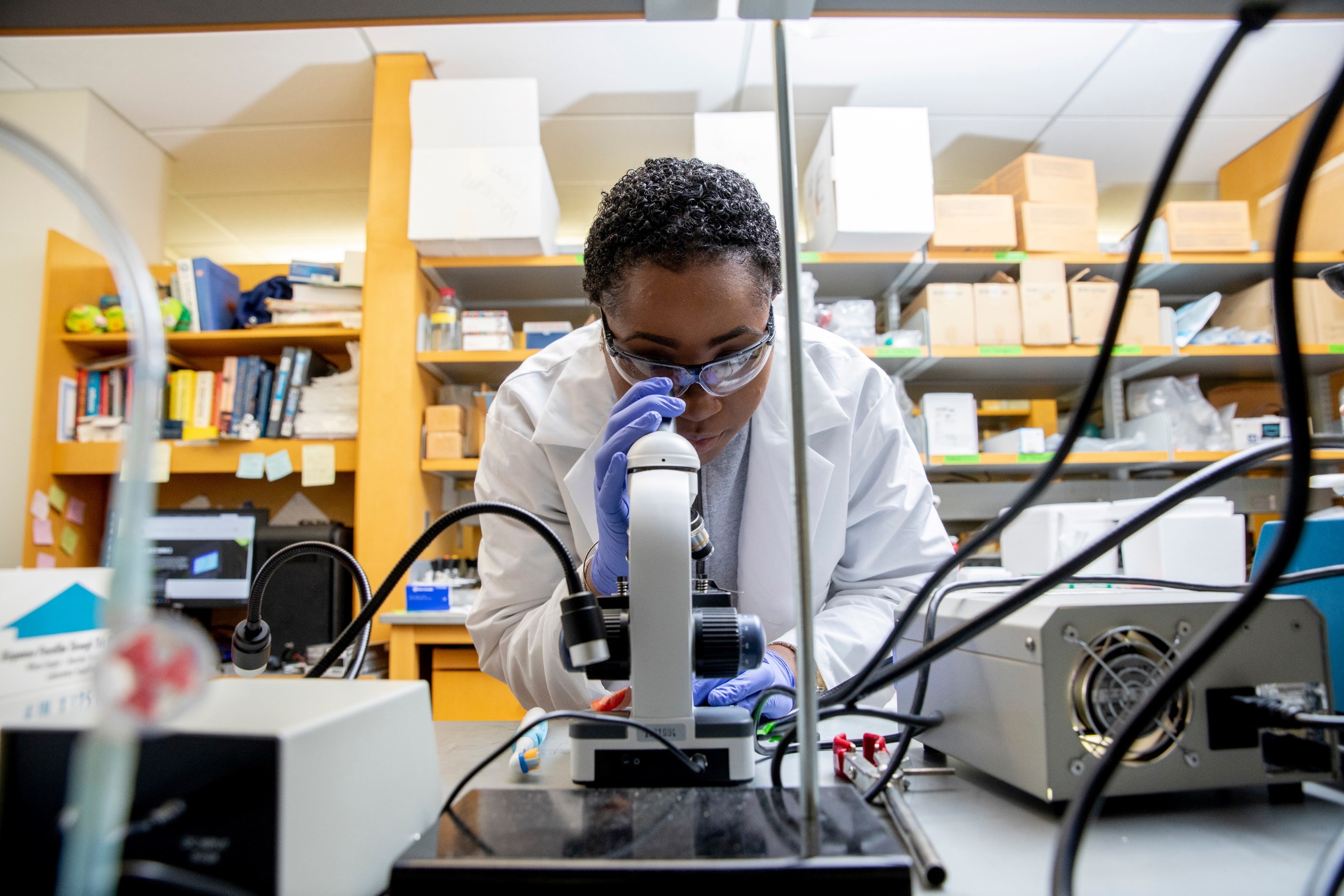 2022
Exploring Johnson & Johnson’s Bridge to Employment (BTE) Program
About BTE
The Credo in Action
“We are responsible to the communities in which we live and work.”
- excerpt from Johnson & Johnson’s Credo
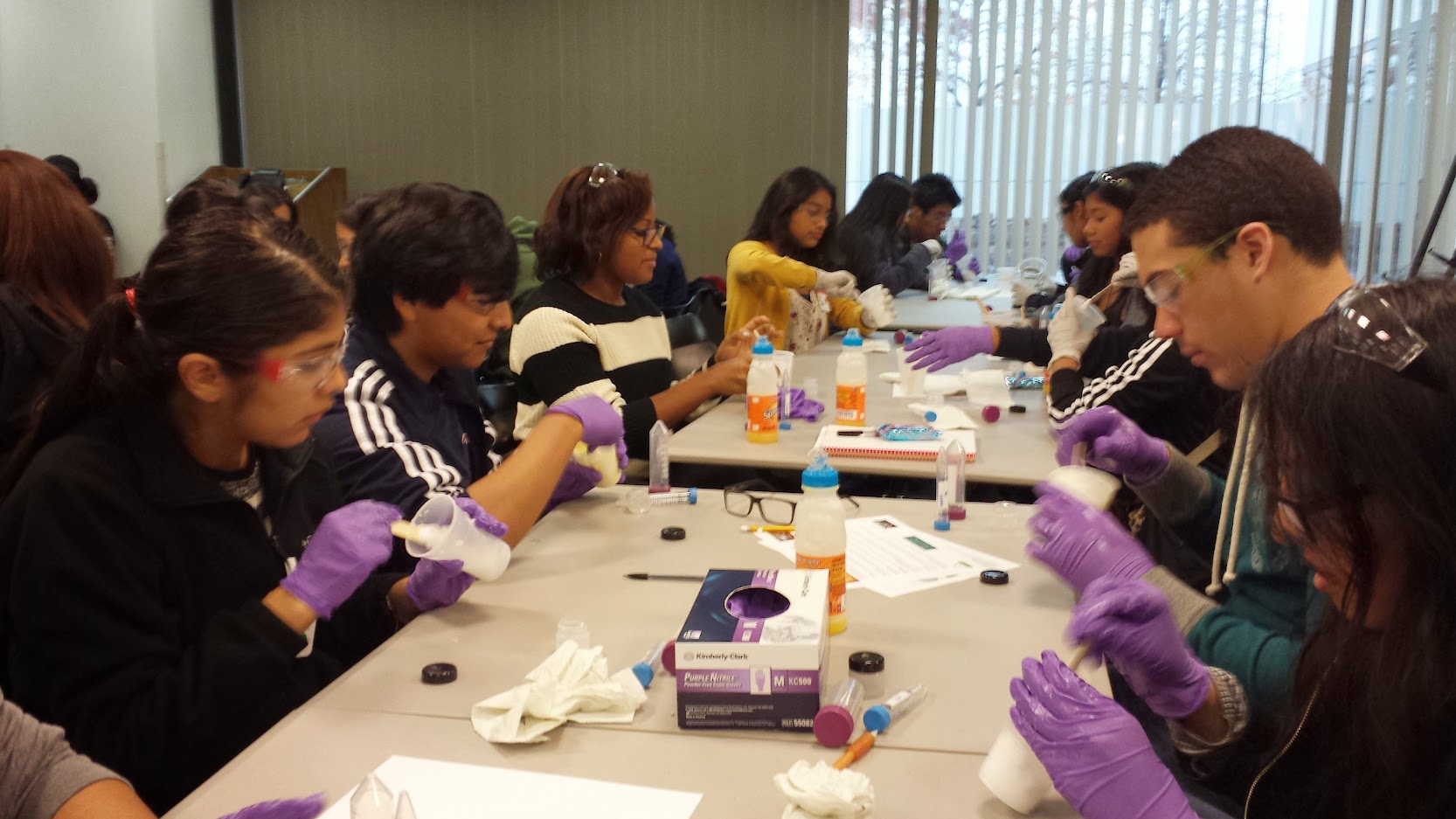 Launched in 1992, this signature program is based on extensive research and school-to-career models.
BTE helps young people build solid futures by introducing them to a broad array of careers in health and by providing them with enhanced academic and real-world experiences.
2
About BTE
Program Design
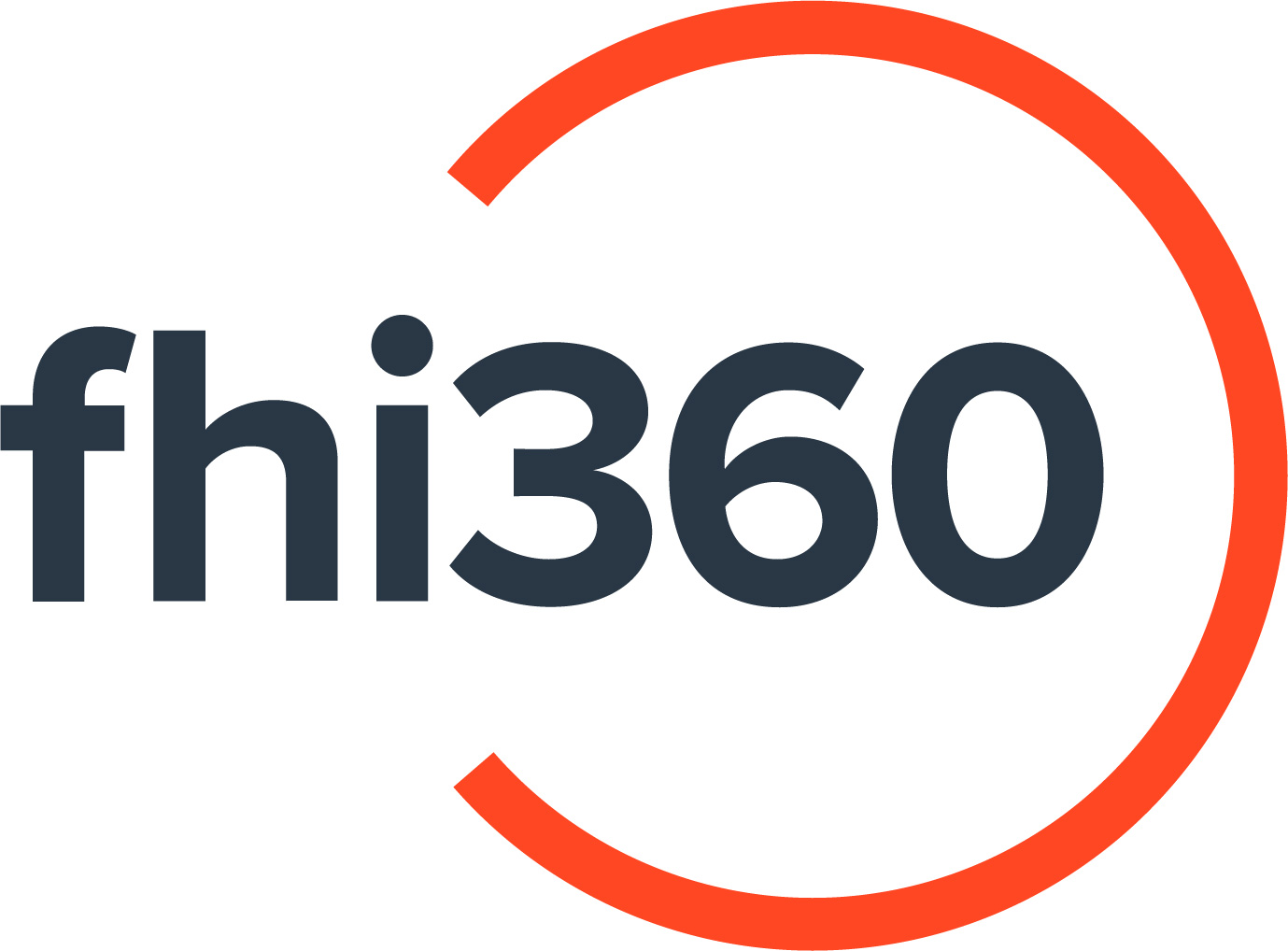 Long-Term Outcomes
Increase the number of students who enroll in post-secondary education; 
Increase the number of students pursuing a career in the STEM2D or healthcare sectors.

Program Strategies
To achieve these goals, all BTE sites target program activities in key areas:
Academic Achievement & Enrichment
Higher Education Awareness & Preparation
Career Exploration & Readiness
Community Engagement & Leadership
Management
Johnson & Johnson partners with FHI 360 to provide global program management, evaluation support, and technical assistance. 
FHI 360 is a nonprofit human development organization dedicated to improving lives in lasting ways by advancing integrated, locally driven solutions.
3
Global BTE Reach
Fast Facts: 1992 – 2021
102 sites

24 countries, 6 continents
Australia, Colombia, Czech Republic, Dominican Republic, England, India, Ireland, Israel, Italy, Kenya, Mexico, 
The Netherlands, New Zealand, Panama, Philippines, Romania, Scotland, Singapore, South Africa, Spain, Sweden, Thailand, Taiwan, United States and Puerto Rico

67 U.S. sites
14 states & Puerto Rico
California, Delaware, Florida, Georgia, Indiana, Missouri, New Jersey, New Mexico, New York, Ohio, Pennsylvania, Massachusetts, Texas, Virginia, Puerto Rico
$9.4 million 
invested by Johnson & Johnson
in BTE sites around the globe
 between 1992-2021

74% of sites sustain 
at least one program activity 
post-Corporate funding

28% funded self-sustaining sites 
receive funding from the local operating company to sustain programming efforts
5,300 BTE students worldwide
44% of BTE students are enrolled 
in a BTE site outside of the 
United States or Puerto Rico

3,200+ J&J volunteers worldwide
60,000+ volunteer hours
provided between 2010-2021 
(when tracking was initiated)
32%
4
About BTE
Geographic Area Served
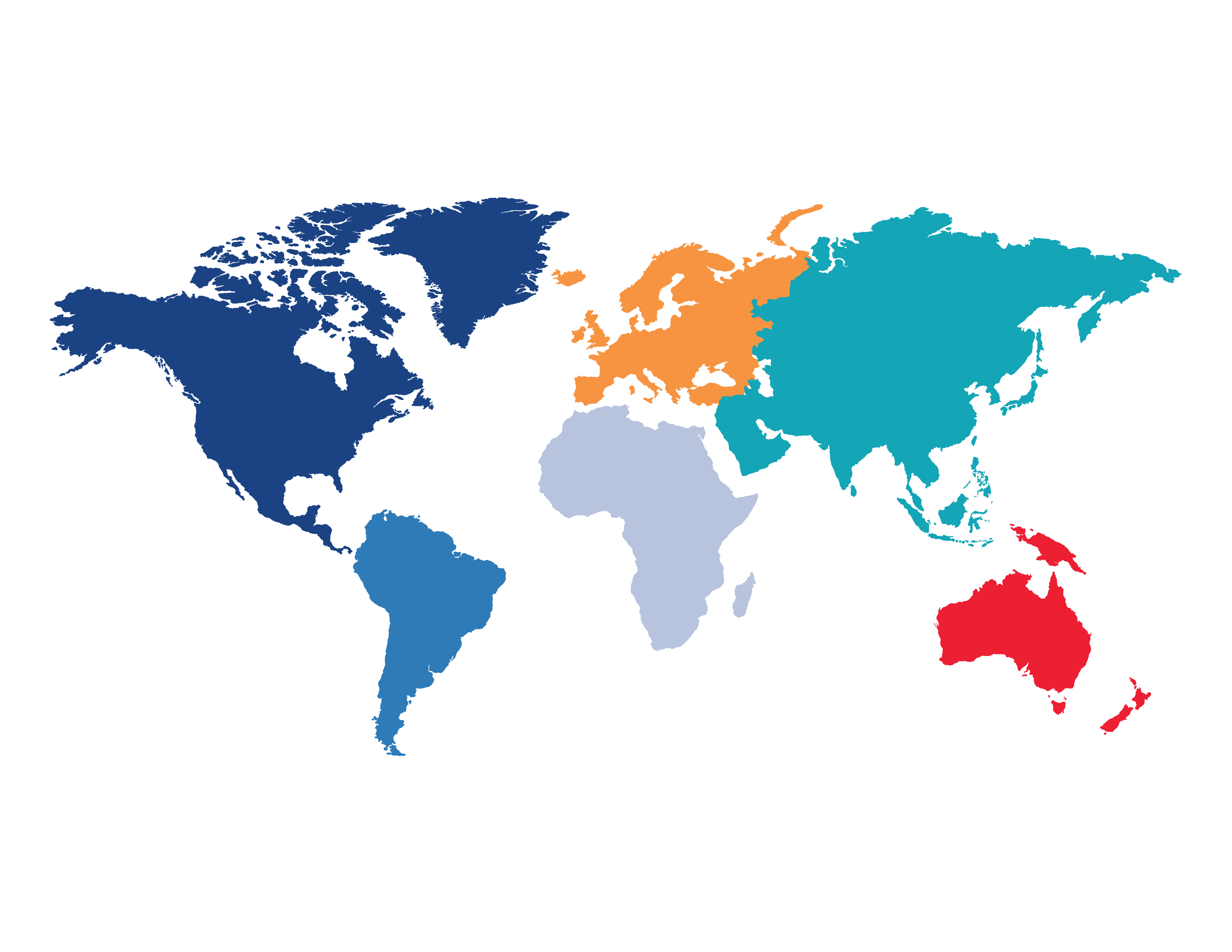 BTE Sites Funded by Johnson & Johnson Corporate by Region in 2022
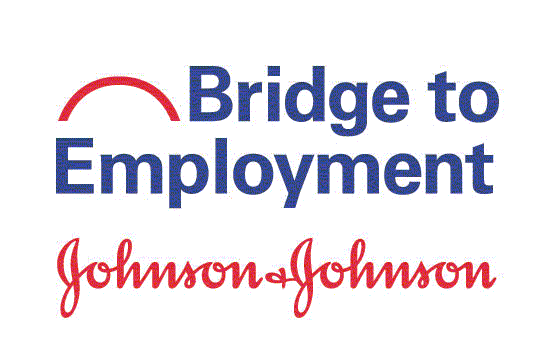 * Four (4) sites will launch BTE programs in school year 2022 or school year 2022-2023. 
+ Five (5) sites will initiate a Strategic Planning process in 2022, launching programs in school year 2023 or 2023-2024.
About BTE
Geographic Area Served
Selected communities must be within the “travel to work” time (30-minute commute) of a Johnson & Johnson local operating company and exhibit a strong community need (one or more of the following characteristics):
Barriers to Achievement
First generation college-bound
Geographic barriers (Isolated or rural location)
Language barriers
Social or cultural barriers
Educational Disadvantage
Unsatisfactory school rating
Low student test scores
Low graduation rate
Few students proceeding to higher education
Few adults in the community w/a higher education degree
Economic Disadvantage
Designated high poverty community
Higher than average % of low-income families in community
6
BTE Highlights 2020: Impacts & Outcomes
Analysis of BTE Graduates 2013-20201
academic 
achievement
Higher Education 
Awareness & Enrollment
STEM2D Career 
Preparation & Interest
32%
72%
3-year Completion Rate
98.4%
of BTE graduates aware of higher education opportunities (n=672) 
(vs. 88.9% of comparison group, n=481)

89.3% 
of BTE graduates plan to attend an institute of higher education (n=650) 
(vs. 79.5% of comparison group, n=453)
0.82 %
Increase in 
overall grades (GPA) among BTE graduates from baseline to graduation (n=785)
(4.0% unpaired/independent sample)


98%3 
graduation rate among students completing the 3-year program (n=736)
93.3%2
of BTE graduates possessed 
key college- and 
career-readiness skills (n=613)
(vs. 87.3% of comparison group, n=459)

49.5% 
of BTE graduates’ plan 
to pursue a career in the 
STEM2D /health sectors (n=352) 
(vs. 31.4% of comparison group, n=170)
1 BTE Graduates are those students that participated in and completed the three-year BTE program between 2011 and 2020 (n=31:33 sites). Data based on the annual independent evaluations and reporting. 2 Replicating 2018 method of five foundational skills, results are: BTE = 96.2% (n=626) and Comparison group = 92.3% (n=468) 3 Result is based on End of Grant Report data from 20:22 sites.
7
[Speaker Notes: BTE Graduates are those students that completed the three-year BTE program. FHI 360 calculates the completion rate using the initial enrollment indicated in the Quarterly Report submitted at baseline and the final enrollment indicated in the End-of-Grant Report submitted 30 days after graduation by the local site coordinator. The program completion rate for 2013-2030 is 72.7.% (31:34 sites reporting, including: Ambler, Pennsylvania; Auckland, New Zealand; Bound Brook, New Jersey; Bucharest, Romania; Cape Town, South Africa; East London, South Africa; Gurabo/Manati, Puerto Rico; High Wycombe, United Kingdom; Johannesburg, South Africa; Las Piedras, Puerto Rico; Leiden Netherlands; Mexico City, Mexico; Mumbai, India; Nairobi, Kenya; Naples, Italy; Norristown Area, Pennsylvania; New Brunswick, New Jersey (5); Newark, California; North Plainfield, New Jersey; Panama City, Panama; Phoenixville, Pennsylvania; Prague, Czech Republic; San Diego, California; San Lorenzo, Puerto Rico; Santa Ana, California; Sydney, Australia; Taunton, Massachusetts; Trenton, New Jersey (3); Wilmington, Delaware (2); Yokneam, Israel; and Yumbo, Colombia. Three-year completion rates are not applicable for three (3:34) sites, including Leeds, United Kingdom; Madrid, Spain; and Paranaque, Philippines, and were excluded from the analysis due to non-qualifying program model data.

Graduation Rate are those students that completed the three-year BTE program and graduated/completed secondary school between 2014-2020 (20:22 sites), including: Auckland, New Zealand; Bound Brook, New Jersey; Bucharest, Romania; Gurabo/Manati, Puerto Rico; High Wycombe, United Kingdom; Las Piedras, Puerto Rico; Leeds, UK; Mumbai, India; Nairobi, Kenya; Naples, Italy; Norristown Area, Pennsylvania; New Brunswick, New Jersey (5); North Plainfield, New Jersey; Phoenixville, Pennsylvania; San Diego, California; San Lorenzo, Puerto Rico; Santa Ana, California; Sydney, Australia; Taunton, Massachusetts; Trenton, New Jersey (3); Yokneam, Israel; and Yumbo, Colombia. At the time of this publication, two sites (2:22) did not have final graduation data, including: East London, South Africa; and Mexico City, Mexico. 

Academic and Survey Data. FHI 360 analyzed the Academic and Survey data, as reported by the independent evaluators, of sites with students graduating and completing the BTE program between 2013-2020.  

Between 2013-2019 this included data from 24:28 sites: Ambler, Pennsylvania; Auckland, New Zealand; Bucharest, Romania; Cape Town, South Africa; Gurabo/Manati, Puerto Rico; High Wycombe, United Kingdom; Johannesburg, South Africa; Leiden Netherlands; Mumbai, India; Nairobi, Kenya; Naples, Italy; New Brunswick, New Jersey (5); Newark, California; North Plainfield, New Jersey; Panama City, Panama; Phoenixville, Pennsylvania; Prague, Czech Republic; San Diego, California; San Lorenzo, Puerto Rico; Santa Ana, California; Sydney, Australia; Taunton, Massachusetts; Wilmington, Delaware (2); and Yumbo, Colombia. Four (4:28) sites, including Leeds, United Kingdom; Madrid, Spain; New Brunswick, NJ (4); and Paranaque, Philippines, were excluded from the analysis due to non-qualifying Academic and Survey data. “Work Readiness Skills” results are reported for 27:28 sites: Panama City, Panama survey data for these questions were not available for analysis.​

In 2020, Covid-19 resulted in limited Academic and Survey Data collection of the seven (7) BTE sites graduating, including: Bound Brook, New Jersey; East London, South Africa; Las Piedras, Puerto Rico; Mexico City, Mexico; Norristown, Pennsylvania; Trenton, New Jersey; and Yokneam, Israel.
See slide 6 for additional details on available data for analysis from these sites.]
About BTE
Target Population
Number Served
35-50 students

Education Level
Last three years of secondary school
A “year” is defined as a full school year or calendar year (i.e., summer-only programs do not meet this definition)

Characteristics
Academic Potential
Barriers to Achievement
8
About BTE
Program Design & Program Activities
BTE program activities are customized to meet local needs

Key Focus Areas:






Academic Enrichment
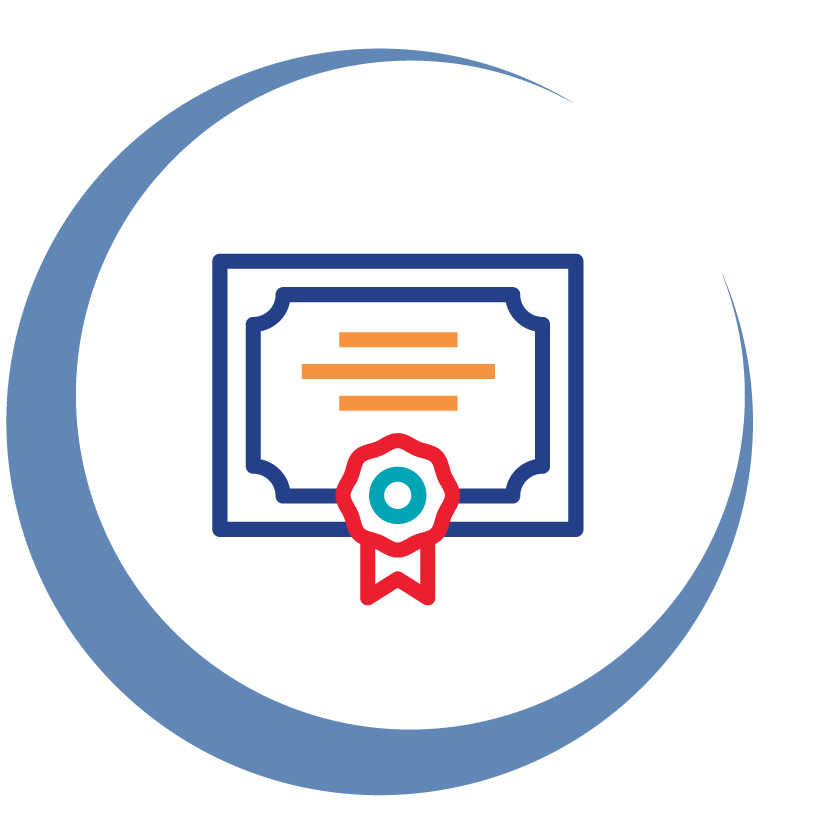 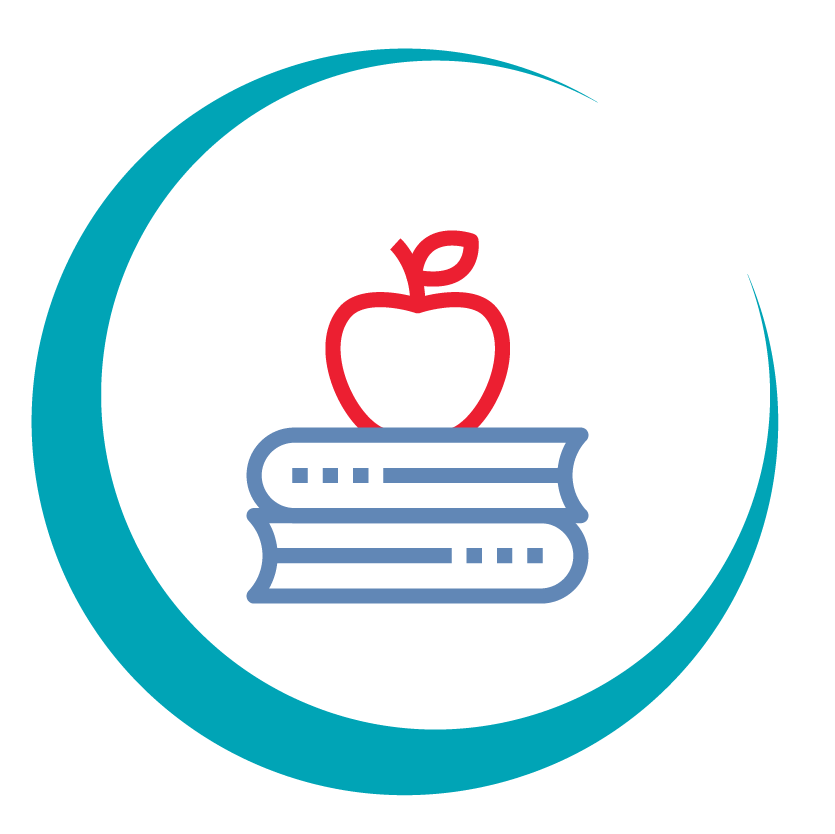 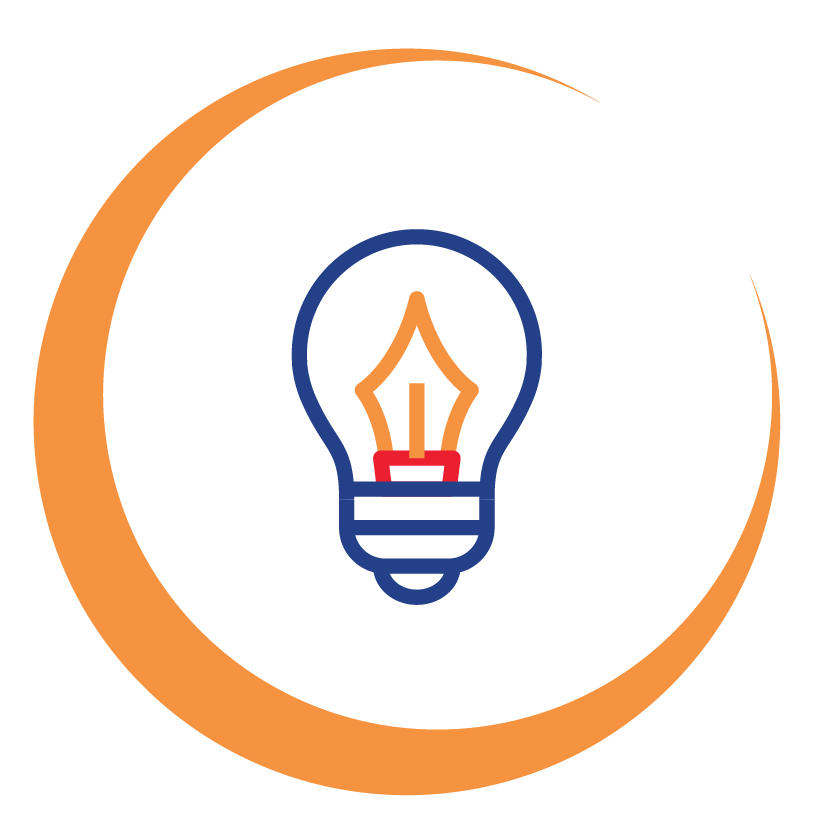 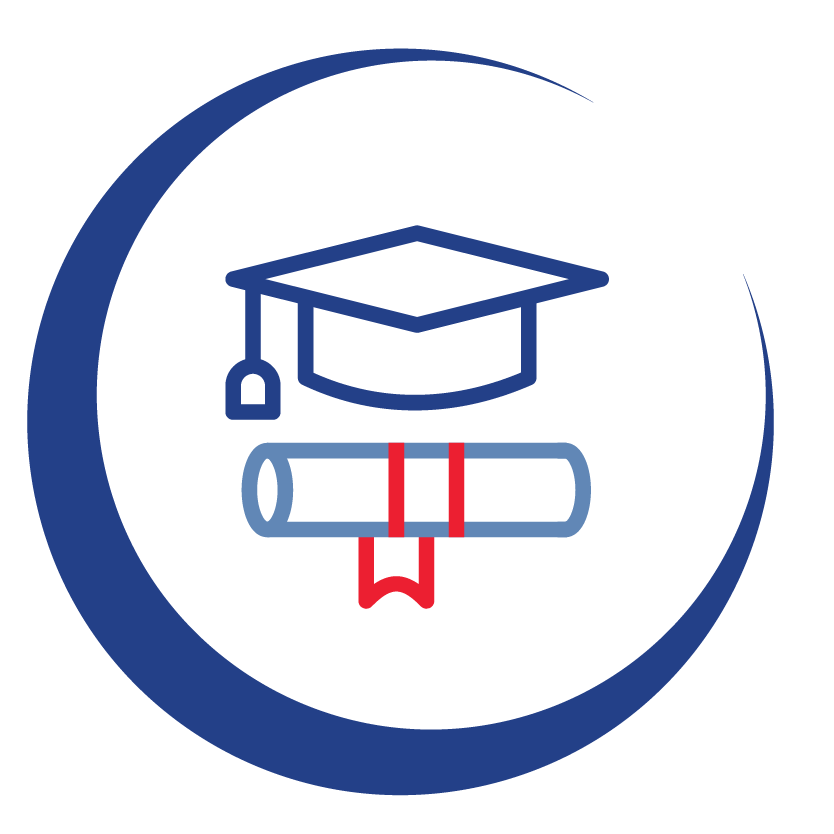 Higher Education Preparation & Exploration
Community Engagement & Leadership
Career Exploration & Readiness
Program Activities (Students)
Duration (How long?)
  Average: 8 hours per month (including some J&J employee involvement), totaling 80 hours/year
Frequency (How often?)
  Average: 2 sessions per month
*BTE has a global attendance policy whereby students are to attend 80% of annual programming.
9
About BTE
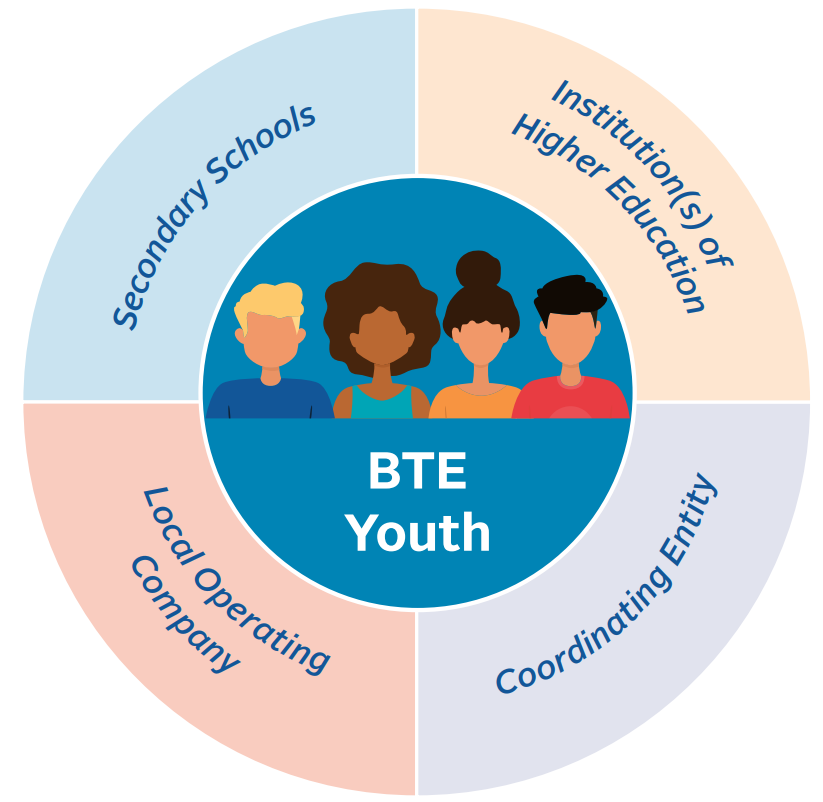 Partners
About BTE: Management Roles & Responsibilities
Partner Roles & Responsibilities
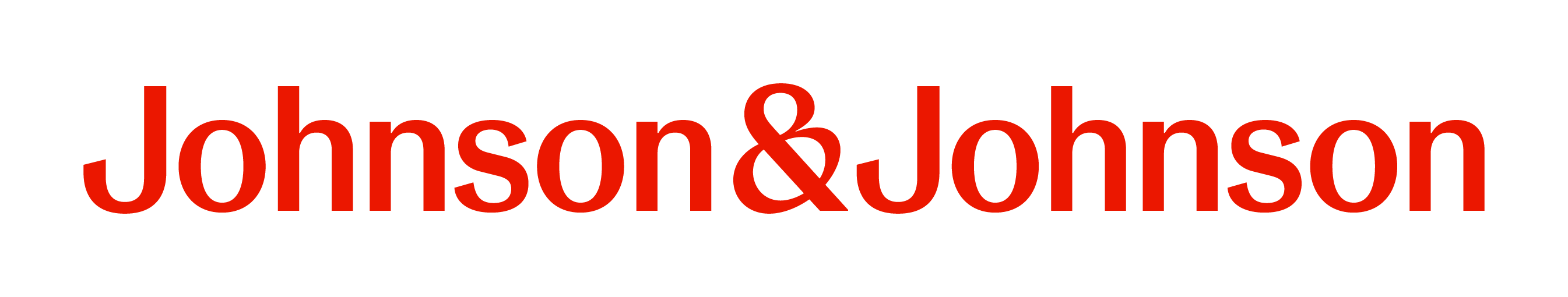 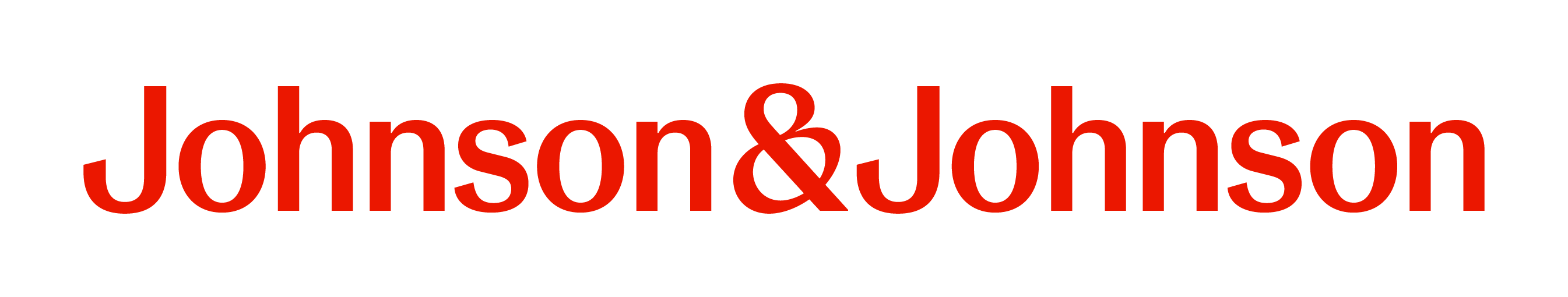 11
About BTE: Management Roles & Responsibilities
Partner Roles & Responsibilities
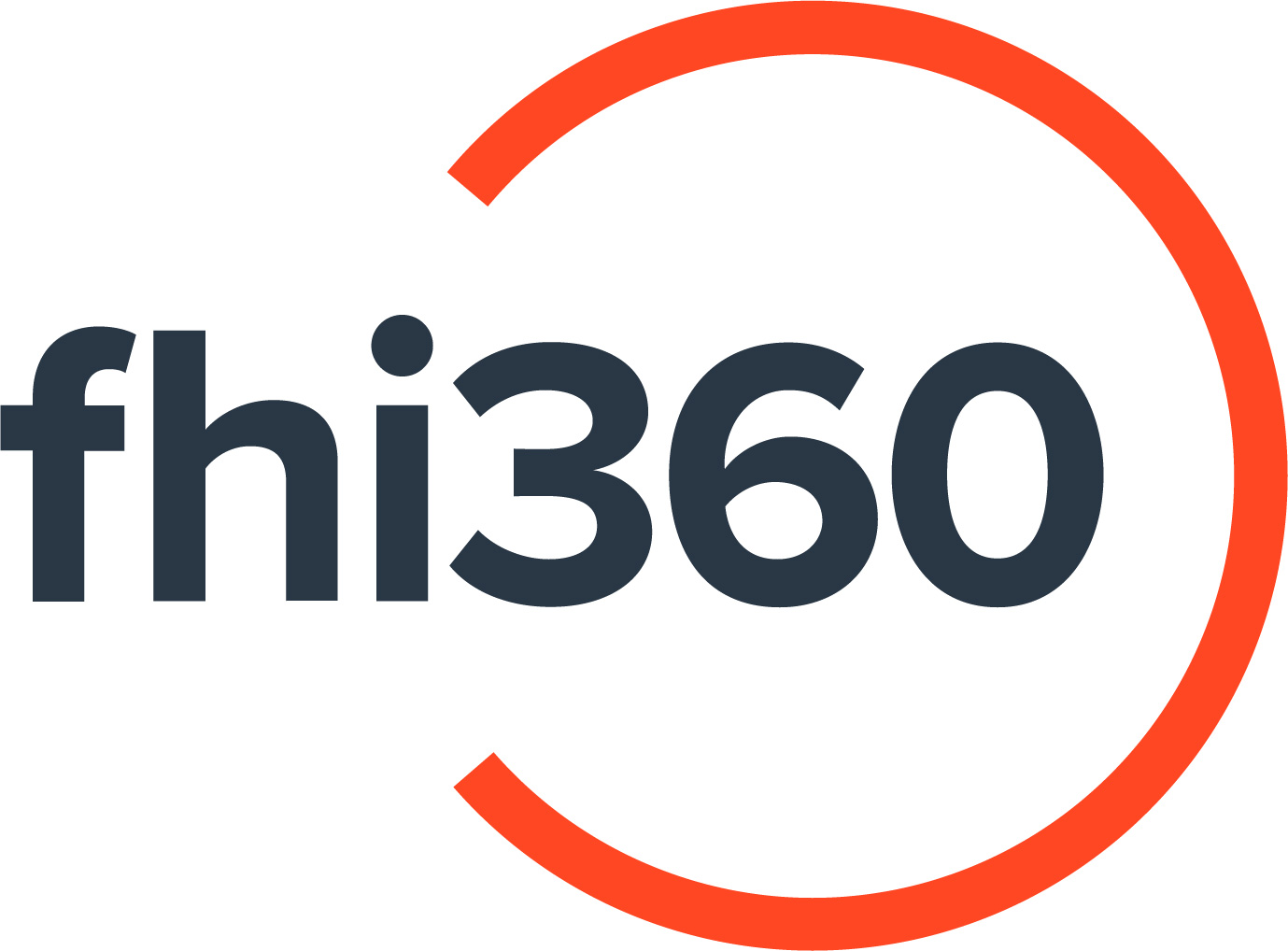 12
About BTE: Management Roles & Responsibilities
Partner Roles & Responsibilities
13
About BTE: Management Roles & Responsibilities
Partner Roles & Responsibilities
14
BTE Partners
Secondary School Roles & Responsibilities
15
BTE Partners
Secondary School Responsibilities con’t
16
About BTE: Program Management
BTE Leadership Structure: Strategic Planning Phase
Technical Assistance
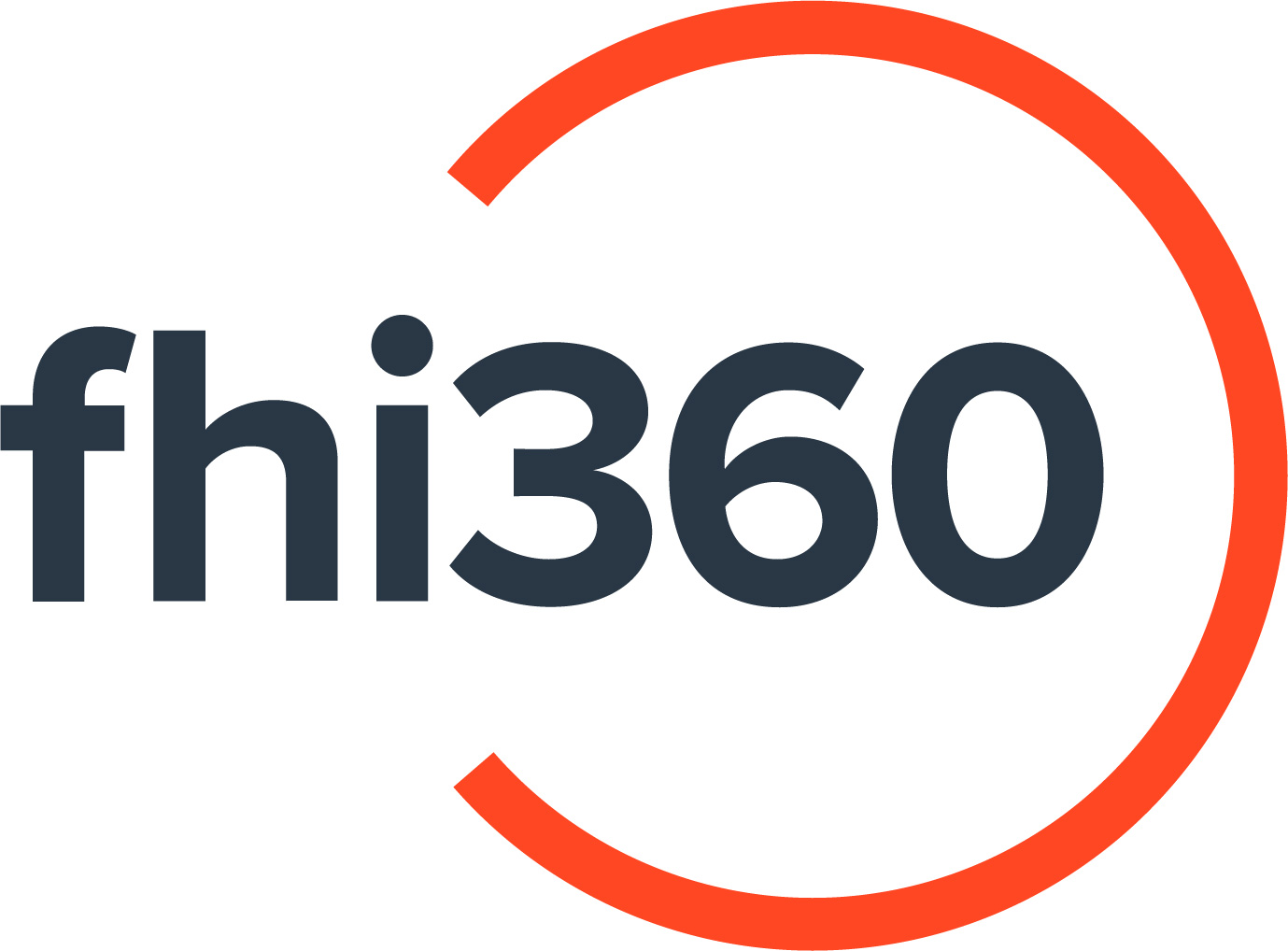 17
About BTE: Program Management
BTE Leadership Structure: Program Implementation (Year 1, Year 2, Year 3)
Technical Assistance
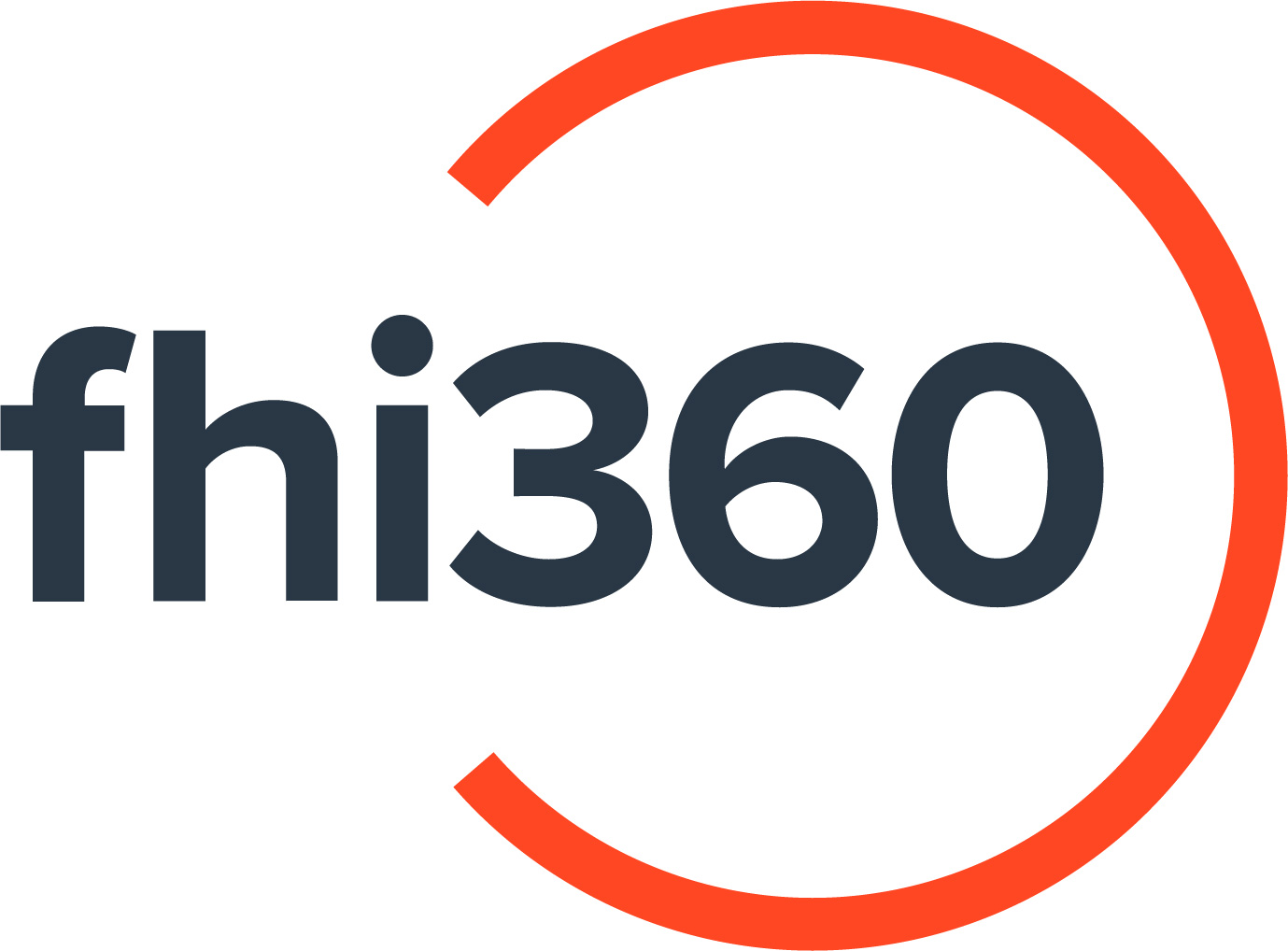 Program Evaluation
Independent Evaluator
18
About BTE
Learn More
For more information about Bridge to Employment (BTE), please visit: www.bridge2employment.org

For more information about FHI 360, please visit: www.fhi360.org


Important Contacts:

Amanda McMahon, BTE Program Director, FHI 360, amcmahon@fhi360.org 

Tiffany Nesbey, BTE Program Manager, FHI 360, tnesbey@fhi360.org
19
Thank You!
20